Figure 3. Sequence analysis of the SYNE-1 transcripts in AMC patient and control. RT–PCR products of exons 136–138 of ...
Hum Mol Genet, Volume 18, Issue 18, 15 September 2009, Pages 3462–3469, https://doi.org/10.1093/hmg/ddp290
The content of this slide may be subject to copyright: please see the slide notes for details.
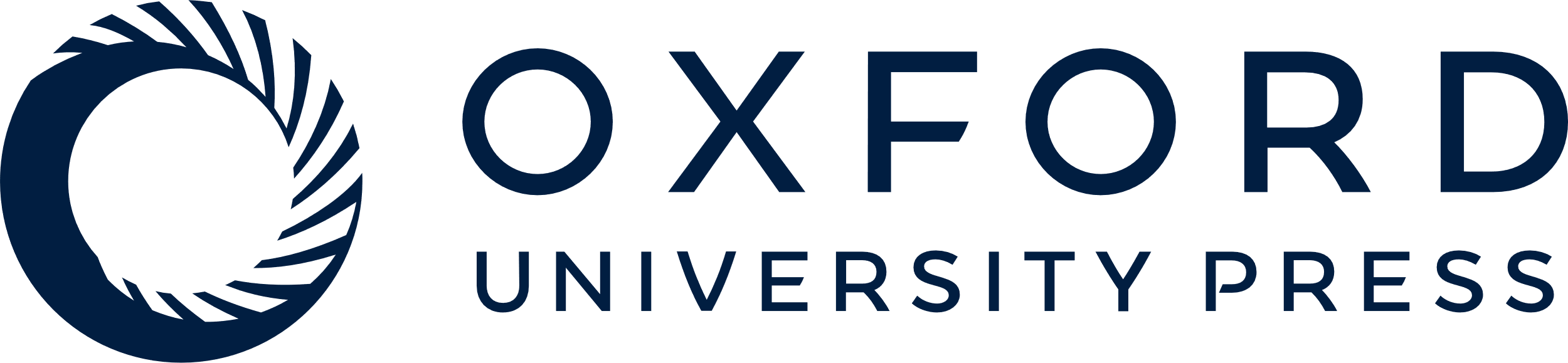 [Speaker Notes: Figure 3. Sequence analysis of the SYNE-1 transcripts in AMC patient and control. RT–PCR products of exons 136–138 of SYNE-1 were sequenced in control and patients using forward and reverse primers. Arrows indicate intron–exon junctions. (A) Forward sequence: note the insertion of intron 136 in RT–PCR products of the patient. The A to G substitution is indicated as box (right panel). (B) The deduced amino acid sequence shows that the retention of intron 136 leads to several stop codons in patient (underlined). (C) Reverse sequence: note the correct splicing of intron 137 in patient.


Unless provided in the caption above, the following copyright applies to the content of this slide: © The Author 2009. Published by Oxford University Press. All rights reserved. For Permissions, please email: journals.permissions@oxfordjournals.org]